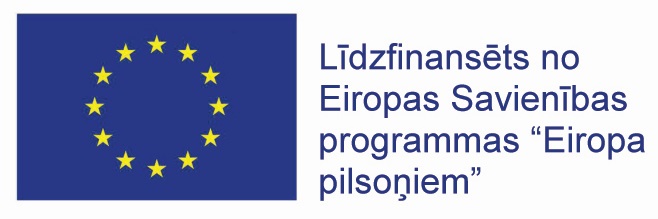 Eiropas Savienības programma “Eiropa Pilsoņiem” (2014-2020)
Vispārēja informācija
Programma ir svarīgs instruments, kura mērķis ir piešķirt Eiropas Savienības iedzīvotājiem vēl nozīmīgāku lomu Eiropas Savienības attīstībā. 
Tas var tikt panākts, finansējot projektus, kuros var piedalīties pilsoņi, jo programmas mērķu realizācijas gaitā var tikt padziļināta izpratne par kopīgo Eiropas vēsturi un vērtībām.
Programmas mērķi
Pamatmērķi:
Padziļināt Eiropas pilsoņu izpratni par Eiropas Savienību, tās vēsturi un  daudzveidību.
Stiprināt Eiropas pilsonības vērtību iedzīvotāju apziņā un uzlabot apstākļus pilsoņu līdzdalībai demokrātiskajos procesos Eiropas Savienības līmenī.

Programmas īpašie mērķi:
Vairot izpratni par Eiropas vēstures piemiņas pasākumu nozīmību, uzsverot to, kas ir kopīgs Eiropas valstu vēsturē, vērtību izpratnē un Eiropas Savienības valstu mērķos. Vairot mieru un saticību Eiropas tautu starpā, veicinot debašu un diskusiju kultūras attīstību un sadarbības tīklu veidošanos.
Veicināt demokrātisku un pilsonisku līdzdalību Eiropas Savienības līmenī, rosinot pilsoņus demokrātiski un pilsoniski līdzdarboties ES līmenī un pilnveidojot viņu izpratni par Eiropas Savienības politikas veidošanas procesu un brīvprātīgā darba priekšrocībām.
Programmas mērķauditorija
Juridiskas personas, kuras var veicināt pilsoņu aktīvu līdzdalību dažādos sabiedriskajos procesos:
Pašvaldības un to padotības iestādes
Pilsoniskās sabiedrības organizācijas jeb NVO
Pieejamie atbalsta veidi
Projektu dotācijas – atbalsts konkrētu iniciatīvu īstenošanai noteiktā laika posmā

Strukturālais atbalsts – sniedz finansiālu nodrošinājumu pilsoniskās sabiedrības organizāciju ikdienas darbam.
Programmas struktūra
ES programma „Eiropa pilsoņiem” sastāv no divām atbalsta darbībām:

1. atbalsta darbība – Eiropas vēstures piemiņas pasākumi
Tās mērķis ir veicināt mieru un labklājību, aktualizēt vēsturisko vērtību nozīmību, īpaši atbalstot projektus, kuri atspoguļo galvenos pagrieziena punktus Eiropas vēsturē laika posmā no 20. gs. sākuma līdz mūsdienām, to nozīmi un sekas, kas jūtamas arī mūsdienu Eiropā.

2. atbalsta darbība – Demokrātiskā iesaistīšanās un pilsoniskā līdzdalība 
mērķis ir iedrošināt pilsoņus demokrātiski un pilsoniski līdzdarboties Eiropas Savienības līmenī, padziļinot pilsoņu izpratni par Eiropas Savienības politikas veidošanas procesu un paplašinot viņu iespējas piedalīties politisko priekšlikumu sagatavošanā un apspriešanā par problēmām, kas saistītas ar programmas mērķiem un prioritātēm. Priekšrocības tiek dotas tiem projektiem, kuru tematikā akcentētas programmā noteiktās daudzgadu prioritātes.
1. Eiropas vēstures piemiņas pasākumi (European Remembrance)
2.1. Pašvaldību sadraudzība (Town Twinning)
2.2. Pašvaldību tīklojumi (Networks of Towns)
2.3. Pilsoniskās sabiedrības projekti (Civil Society Projects)
Daudzgadu prioritātes un to izvirzīšanas loma projektu pieteikumos
Sagatavošanās pieteikuma iesniegšanai
1.darbība: par projekta norisi atbildīgajiem organizāciju pārstāvjiem ir nepieciešams reģistrēties Eiropas Komisijas autentificēšanas portālā (ECAS)

Reģistrācija ECAS: https://webgate.ec.europa.eu/cas/eim/external/register.cgi
2.darbība: reģistrācija Participant portālā un PIC koda iegūšana: http://ec.europa.eu/education/participants/portal/desktop/en/organisations/register.html
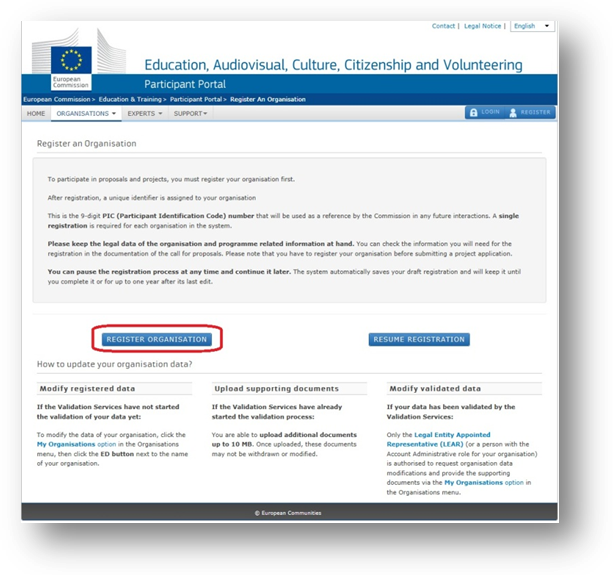 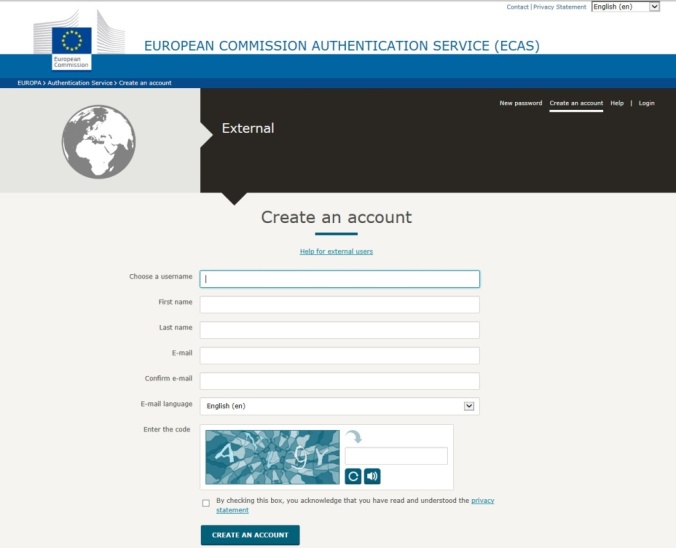 Projektu iesniegšanai nepieciešamā dokumentācija
Par Eiropas Savienības programmu “Eiropa pilsoņiem” atbildīgā organizācija - Izglītības, audiovizuālās jomas un kultūras izpildaģentūra (EACEA) interneta vietne
http://eacea.ec.europa.eu/europe-for-citizens_en
Programmas vadlīnijas  (Programme guide) pieejamas visās Eiropas Savienības valstu valodās
Svarīgi! Programmas ceļvedis krievu valodā ir pieejams programmas informācijas punkta Latvijā mājas lapas www.km.gov.lv/eiropapilsoniem sadaļā “Informatīvie materiāli”
“Eiropa pilsoņiem” informācijas punkts Latvijā
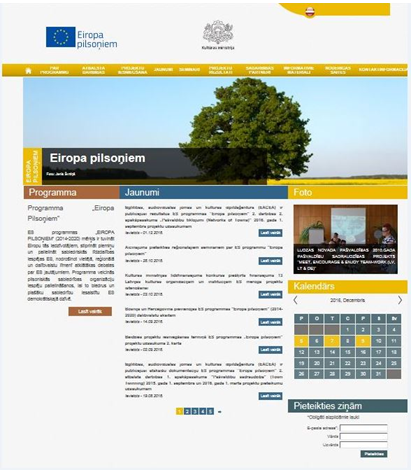 Piedāvā:
Ikmēneša ziņulapas
Sadarbības partneru meklēšana
Konsultācijas pa telefonu, e-pastu vai klātienē, iepriekš sazinoties:
Kontakti: 
Kultūras ministrijas
ES programmas “Eiropa pilsoņiem” 
Informācijas punkts Latvijā
E-pasts eiropapilsoniem@km.gov.lv
Facebook profils:
  www.facebook.com/eiropapilsoniem/    
tālr. 67 330 228
67 330 289
Z.A. Meierovica bulvāris 14, Rīga
www.km.gov.lv/eiropapilsoniem
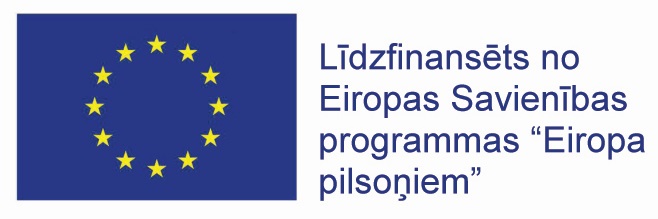 Paldies par uzmanību!